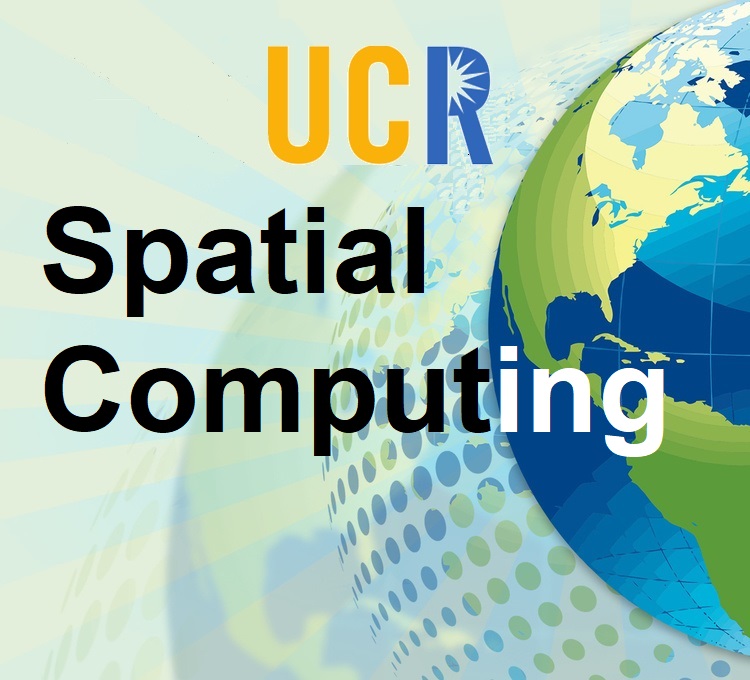 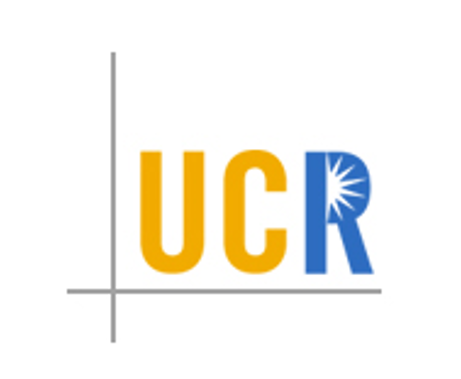 CS225: Spatial ComputingGeovisualization
Visual Perception
Learning Styles & Personality Types: Visual, Auditory, Kinesthetic
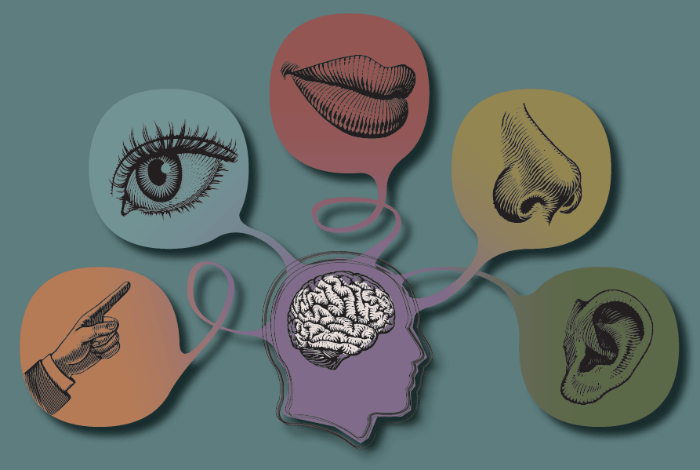 Cholera cases in the London epidemic of 1854
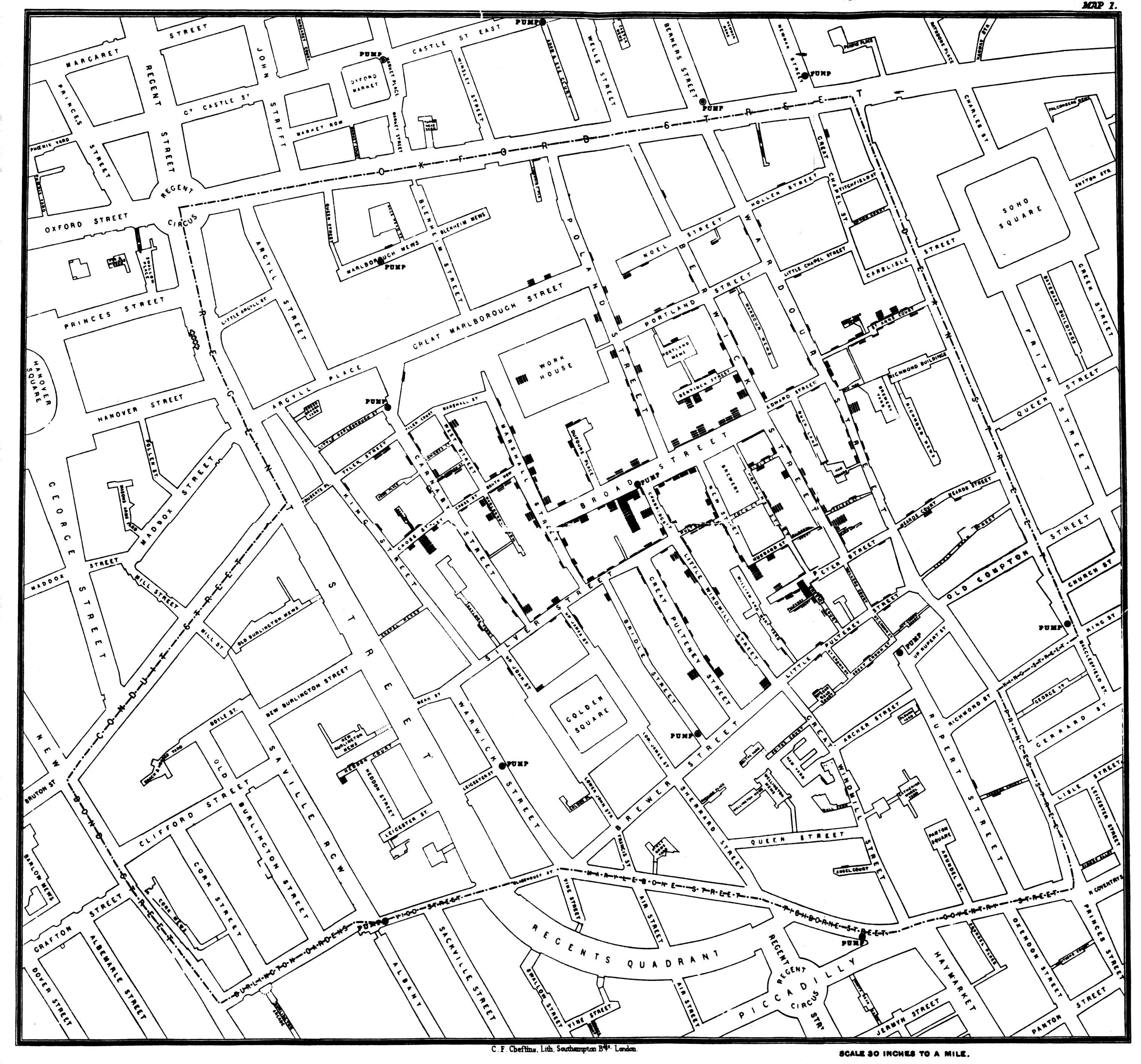 Cholera cases in the London epidemic of 1854
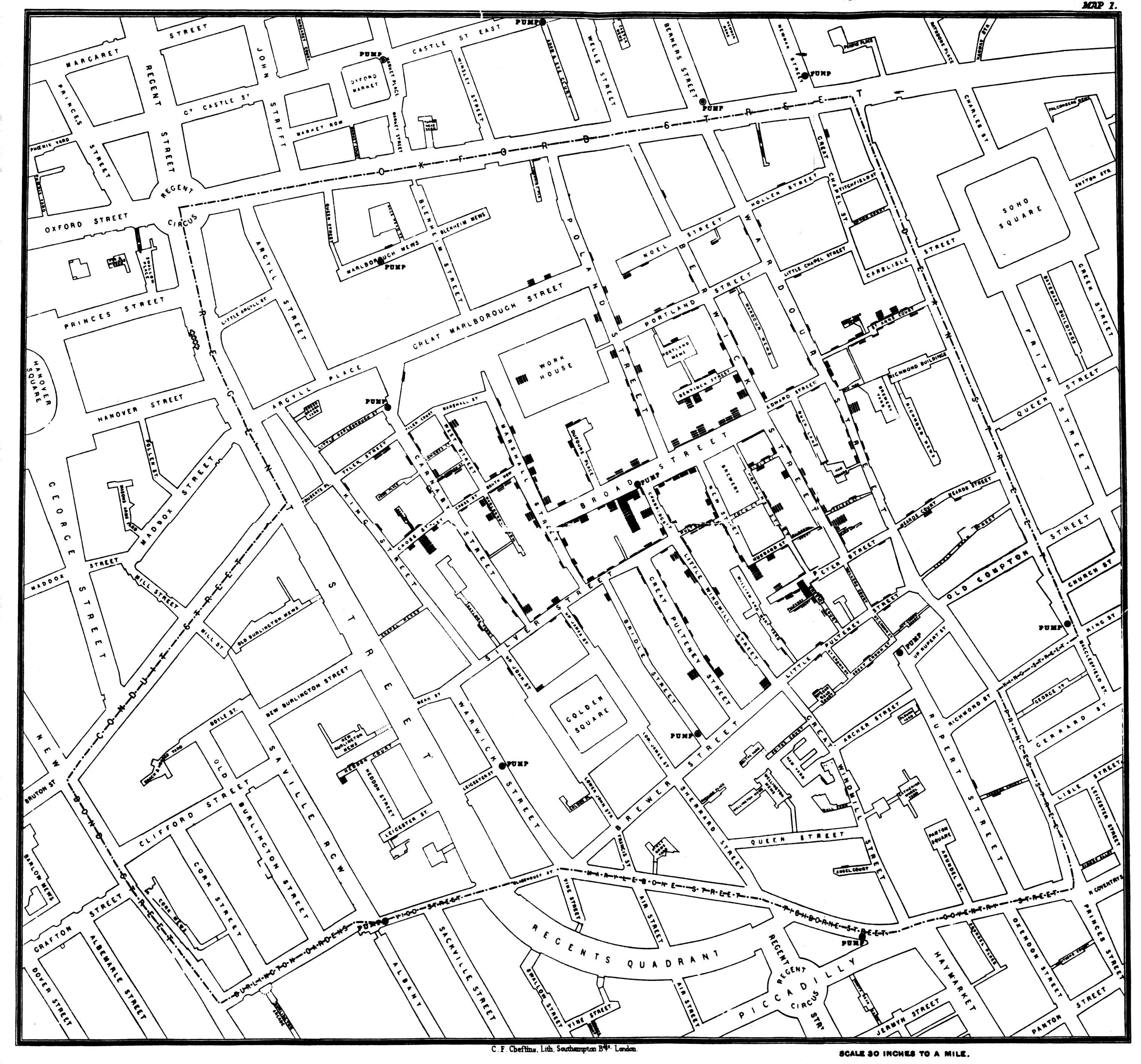 Cholera cases in the London epidemic of 1854
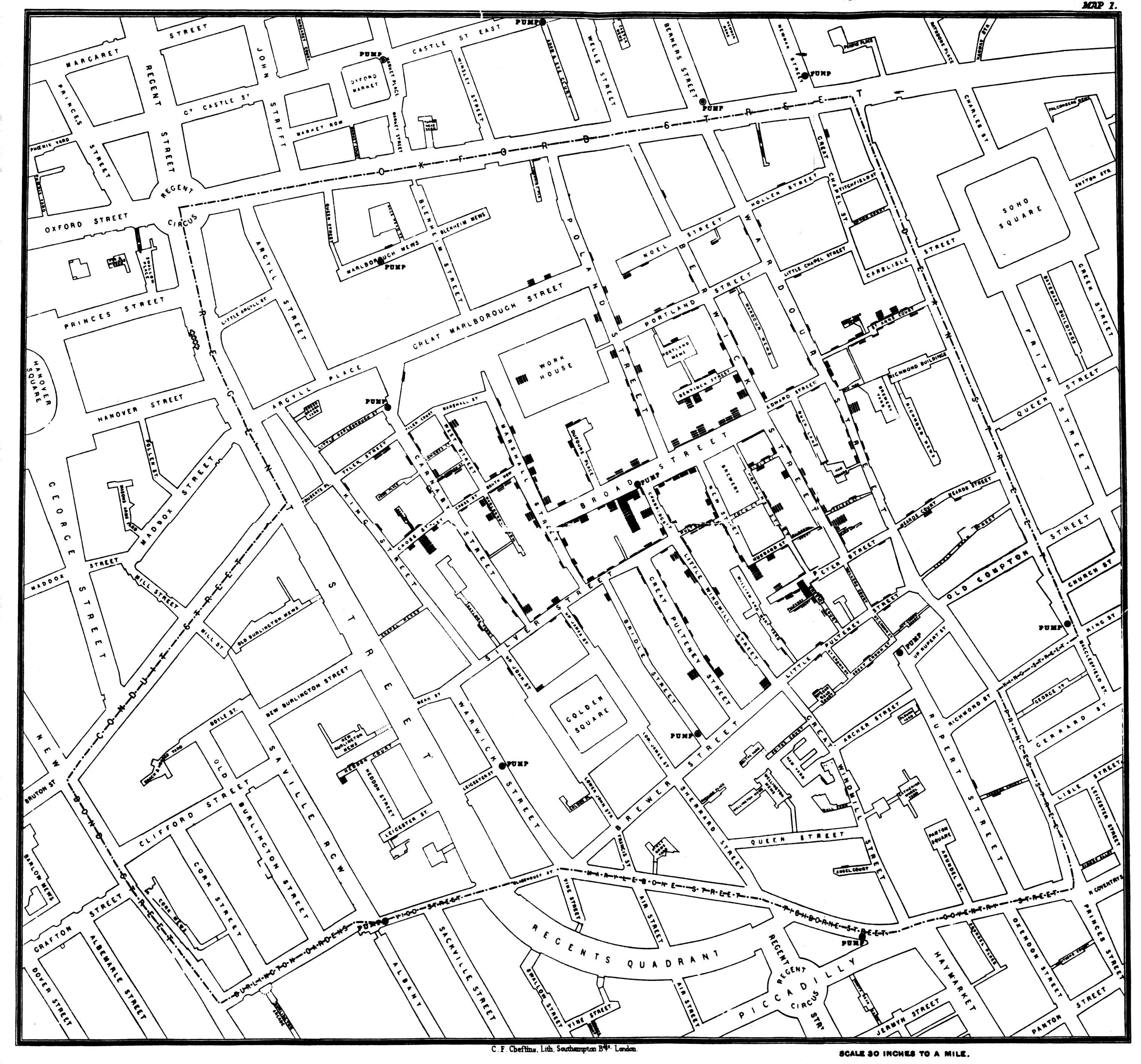 Broad St. Water Pump
Geo-Visualization
What is the ratio between areas of Africa and Greenland?
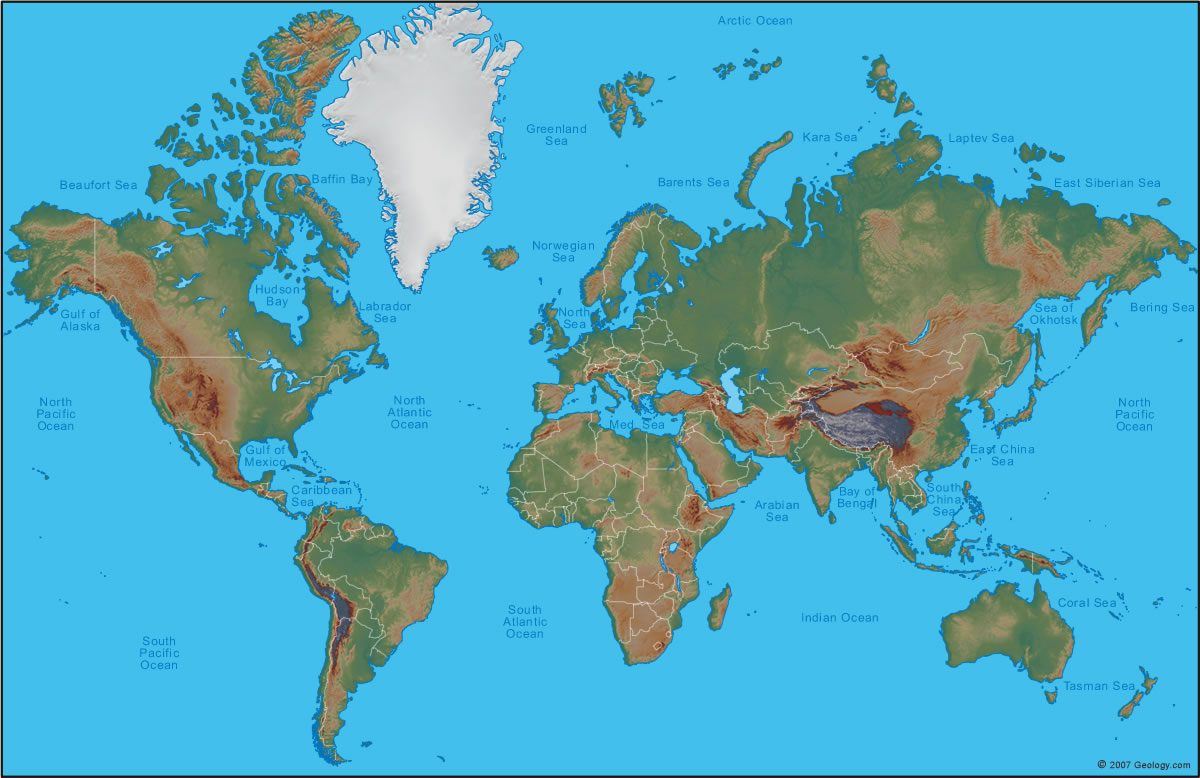 Geo-Visualization
What is the ratio between areas of Africa and Greenland? 14:1
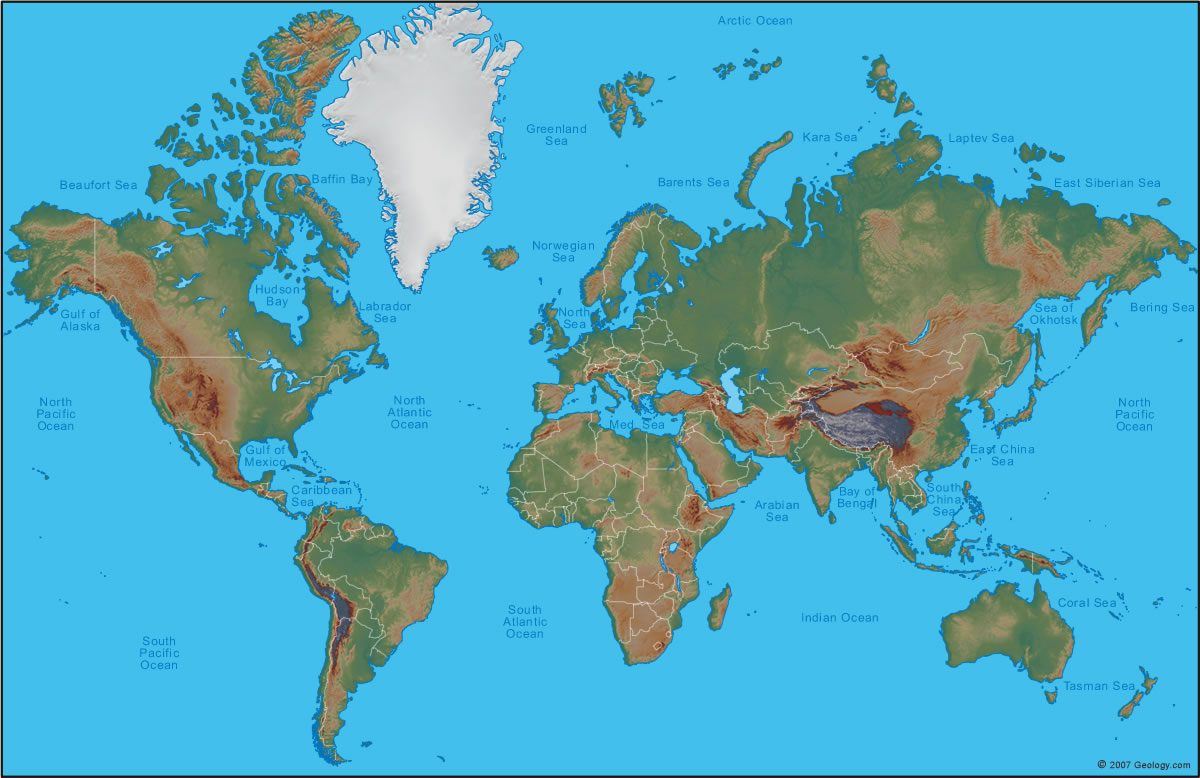 Map Orientation and Projections
Mapping a 3D globe on a flat 2D plane
https://www.youtube.com/watch?v=kIID5FDi2JQ
9
Map Orientation and Projections
Mapping a 3D globe on a flat 2D plane
https://www.youtube.com/watch?v=kIID5FDi2JQ
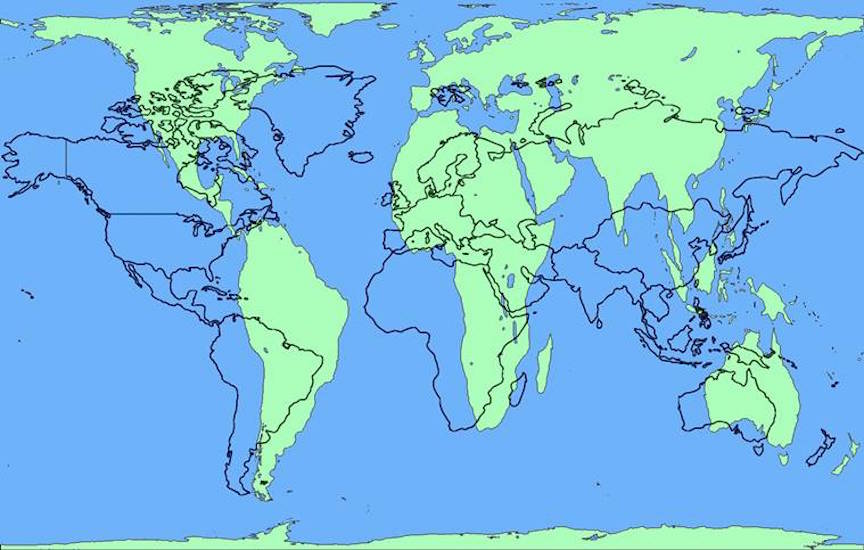 10
Map Orientation and Projections
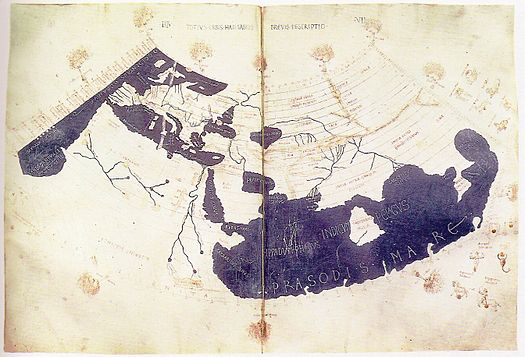 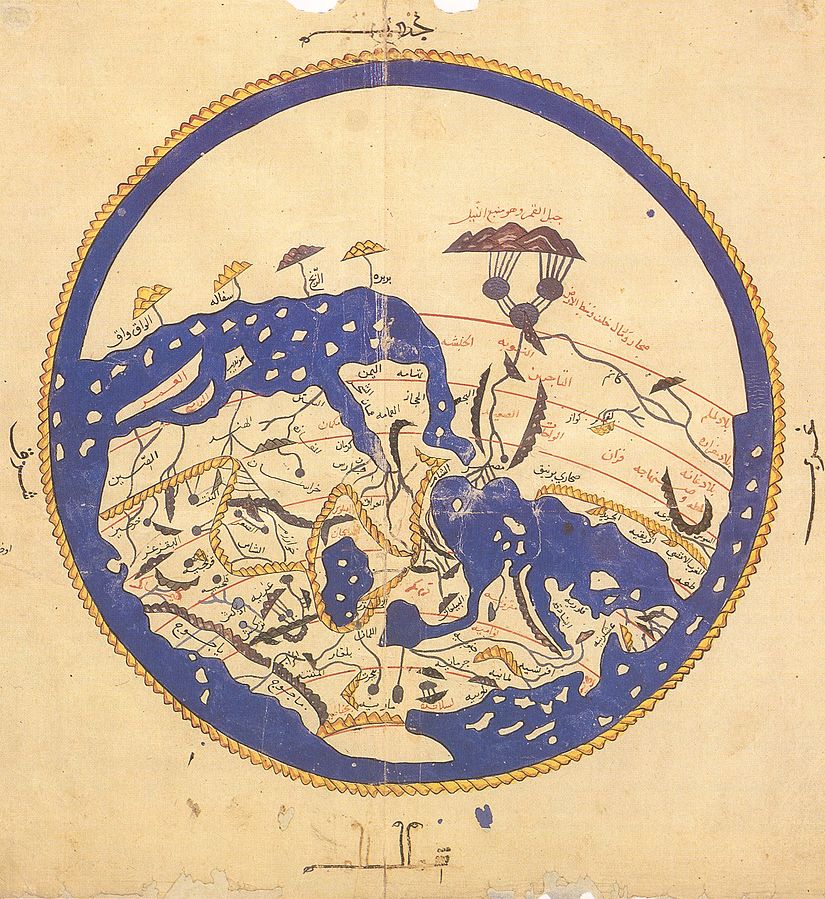 11
Map Orientation and Projections
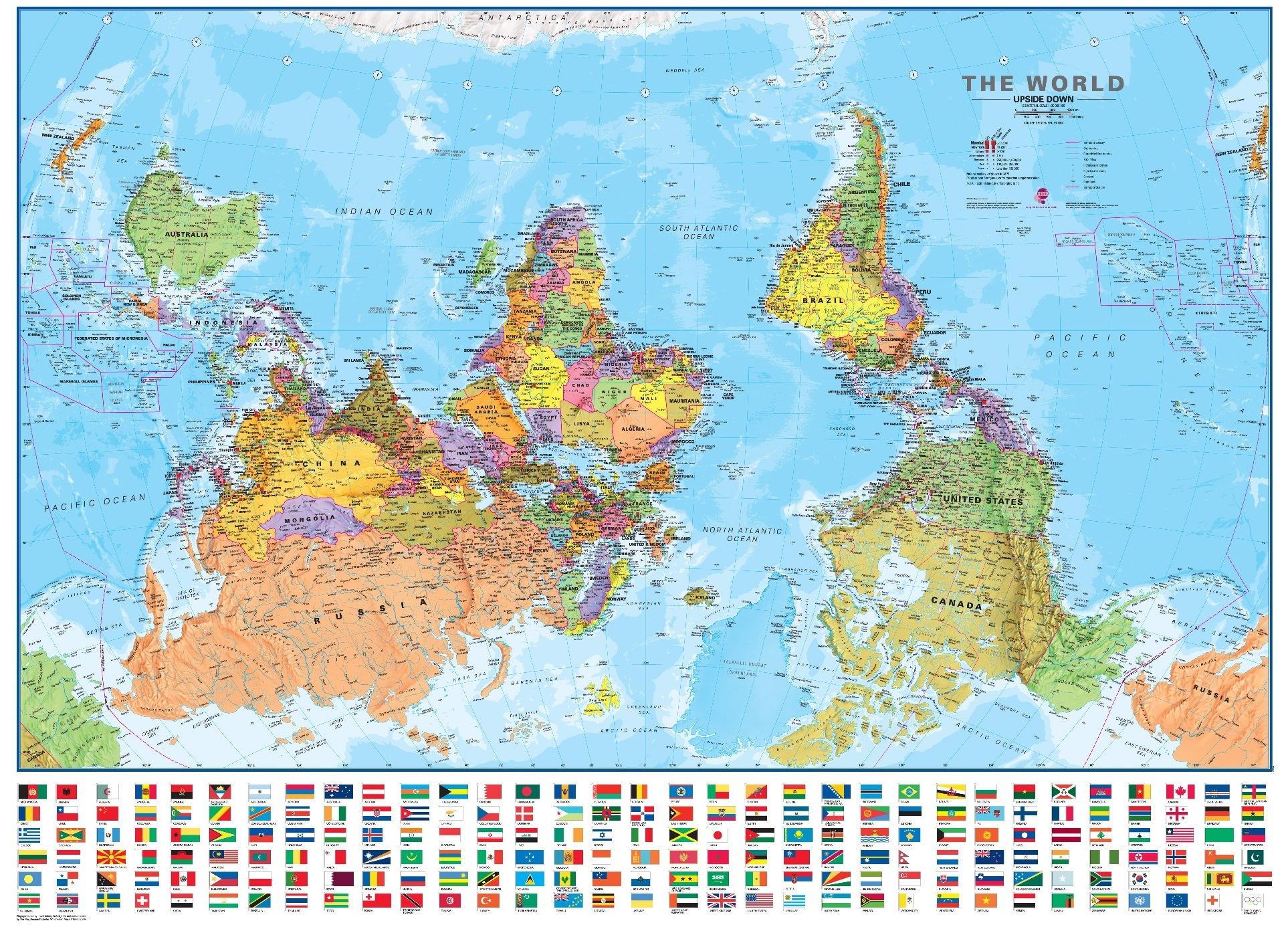 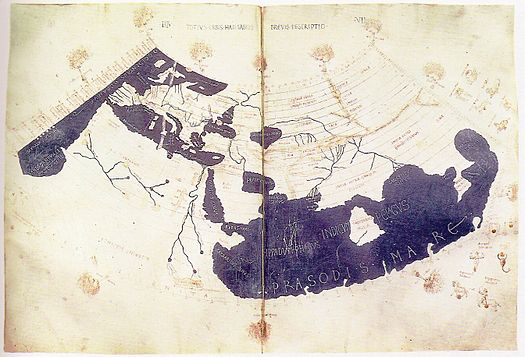 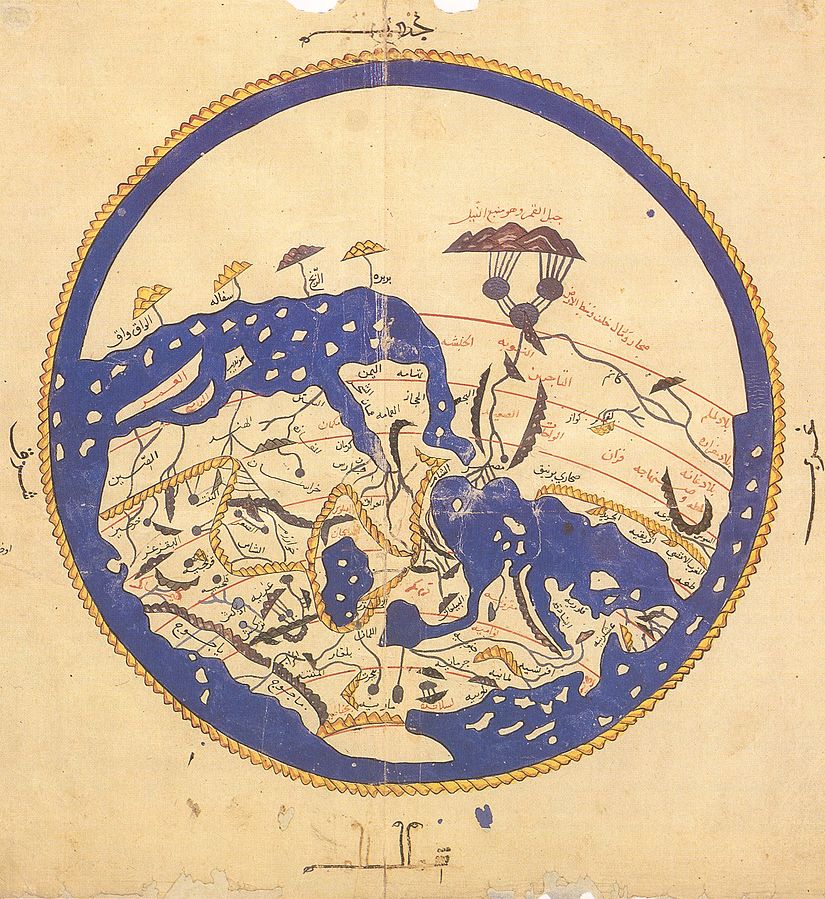 12
Map Orientation and Projections
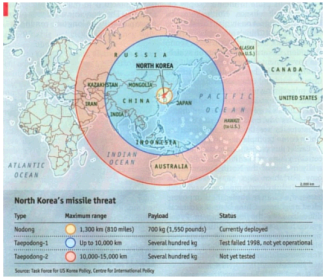 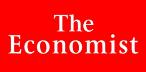 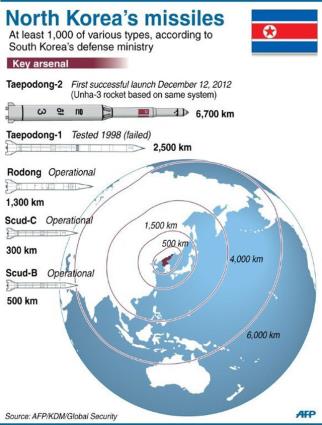 13
Map Orientation and Projections
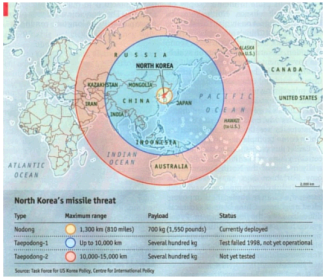 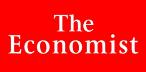 Correction
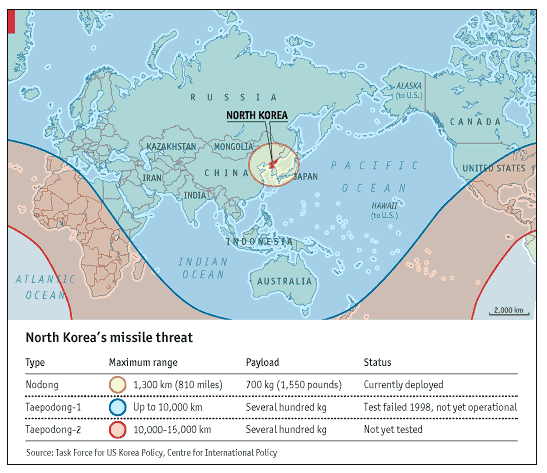 Original
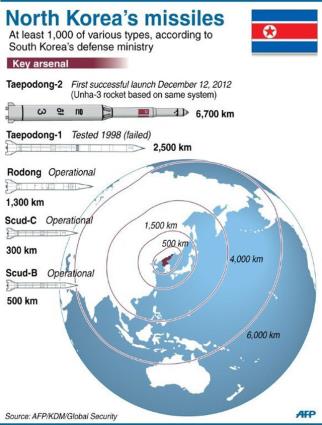 14
Why?
Why visualization?
Get insights
Come up with hypotheses
Detect the expected, and discover the unexpected ®
Why?
Why visualization?
Get insights
Come up with hypotheses
Detect the expected, and discover the unexpected ®
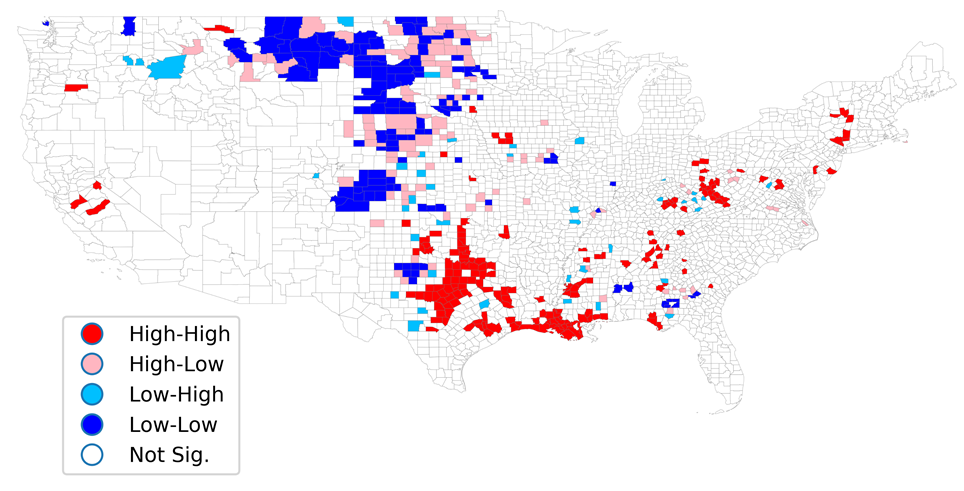 Applications
Mapping
With all map applications throughout history
Decision making
E.g., disease outbreaks, crimes, etc
Real-time monitoring
E.g., traffic, security, etc
Scientific analysis
E.g., climate change, vegetation analysis, etc
…
Geo-visualization Element
Three elements
Data: what to visualize?
Location: where to put data?
Visualization scheme: how to visualize?
18
Geo-visualization Element
Three elements
Data: what to visualize?
Location: where to put data?
Visualization scheme: how to visualize?
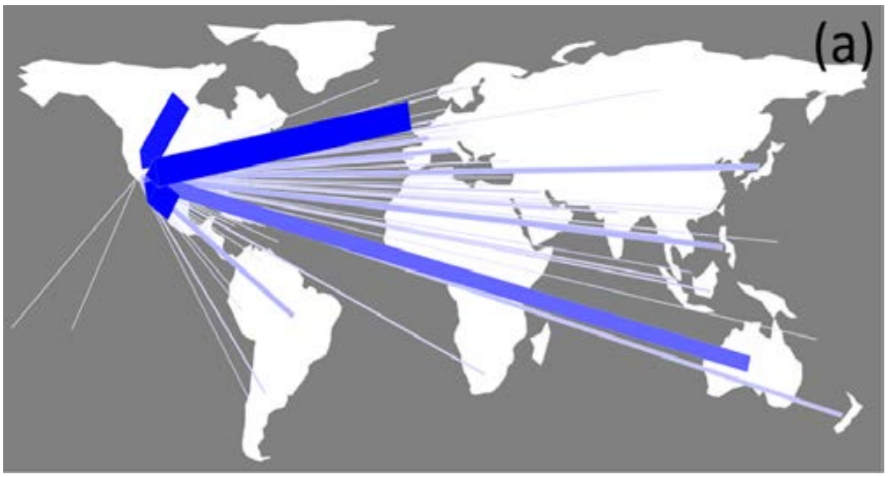 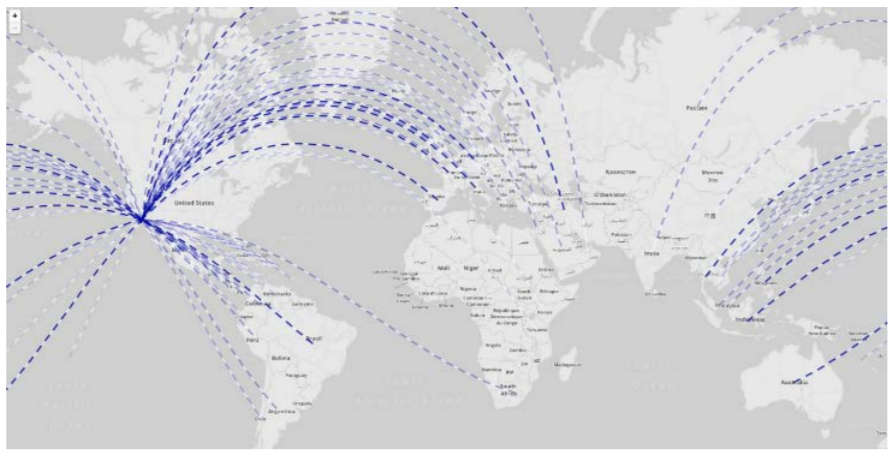 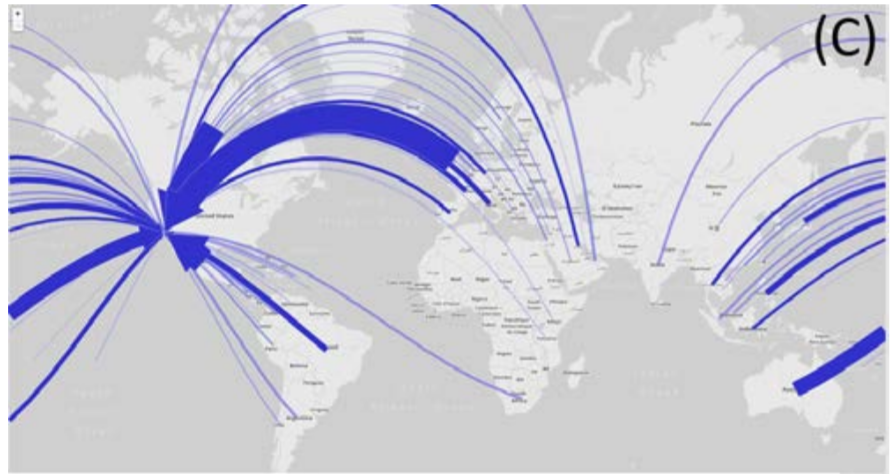 19
Geo-visualization Element
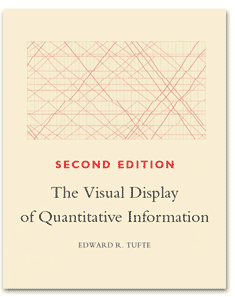 Three elements
Data: what to visualize?
Location: where to put data?
Visualization scheme: how to visualize?
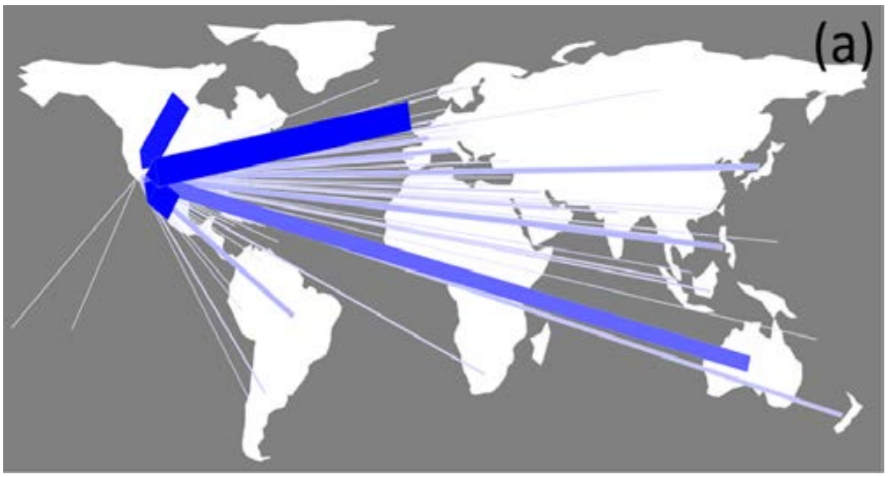 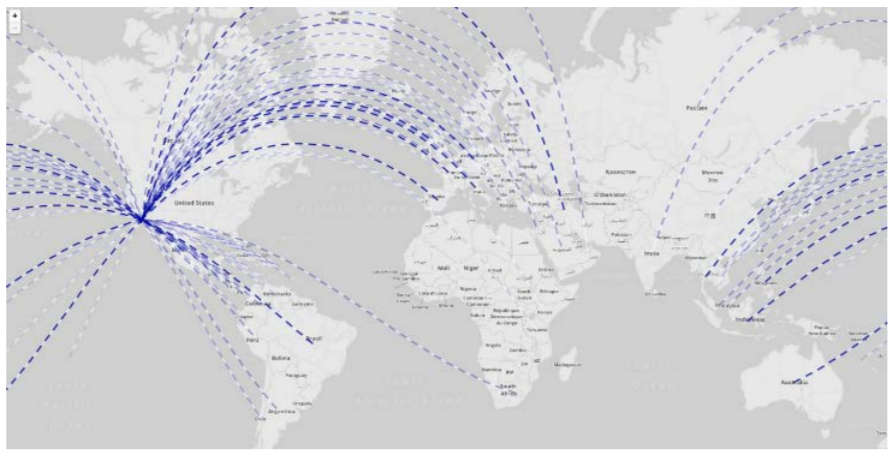 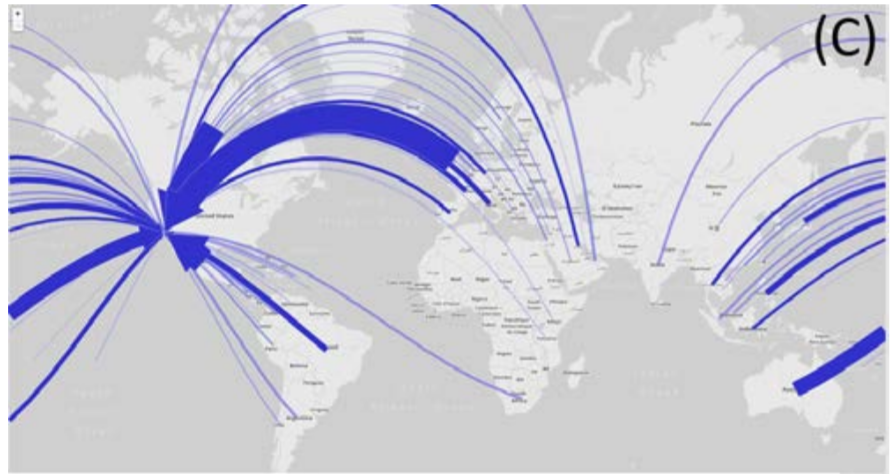 20
Interactive Maps
MapD interactive demos
Tweet map: https://www.mapd.com/demos/tweetmap/
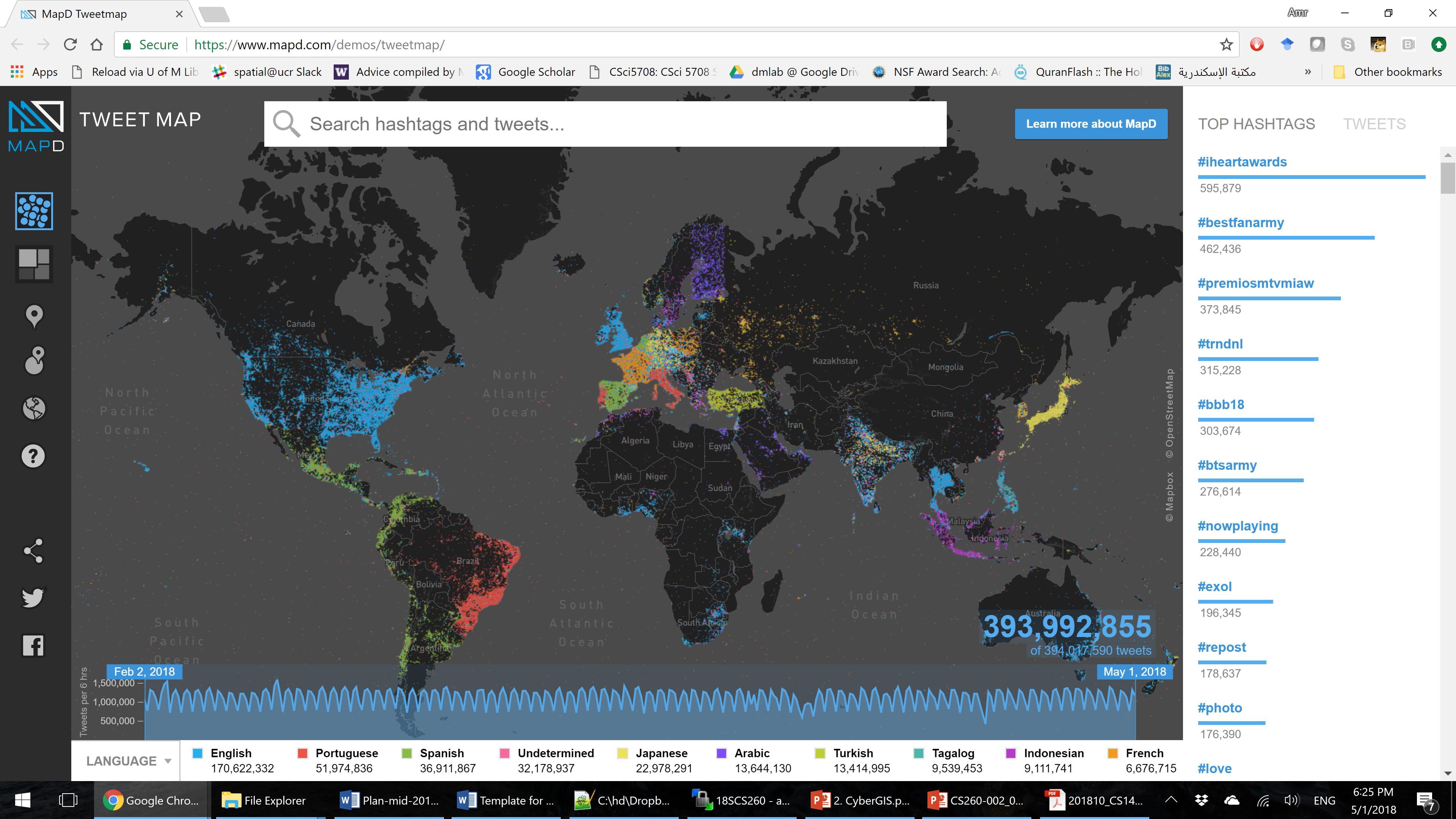 21
Interactive Maps
MapD interactive demos
US Census: https://www.mapd.com/demos/census/#/dashboard?_k=uh03oy
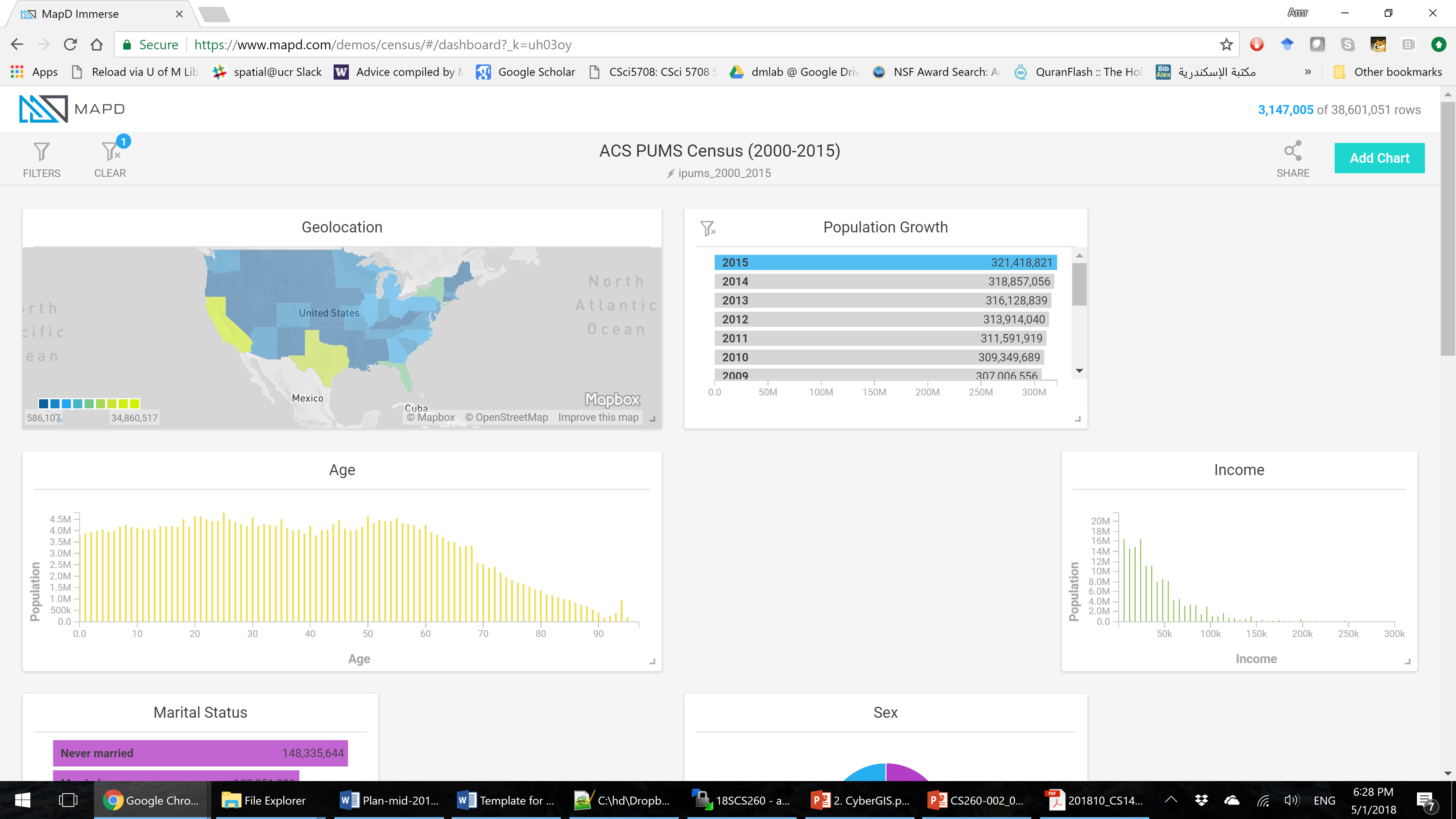 22
Interactive Maps
Pan and Zoom (in interactive views)
Pan: change your data focus on same spatial view level
Zoom: change your spatial view level
23
Interactive Maps
Pan and Zoom (in interactive views)
Pan: change your data focus on same spatial view level
Zoom: change your spatial view level

Linking and Brushing (in multiple views)
Linking: highlight certain part of data in all views
Brushing: dynamic linking (linking + panning)
This happens when you have multiple distinct views, e.g., a map, a table, and a graph, or a set of temporally partitioned views
24
Interactive Maps
Pan and Zoom (in interactive views)
Pan: change your data focus on same spatial view level
Zoom: change your spatial view level

Linking and Brushing (in multiple views)
Linking: highlight certain part of data in all views
Brushing: dynamic linking (linking + panning)
This happens when you have multiple distinct views, e.g., a map, a table, and a graph, or a set of temporally partitioned views

Specification of interactive visualization
200 ms response time (controversial)
25
Visualization in Virtual Reality
https://www.youtube.com/watch?v=u76ww3NJFgE
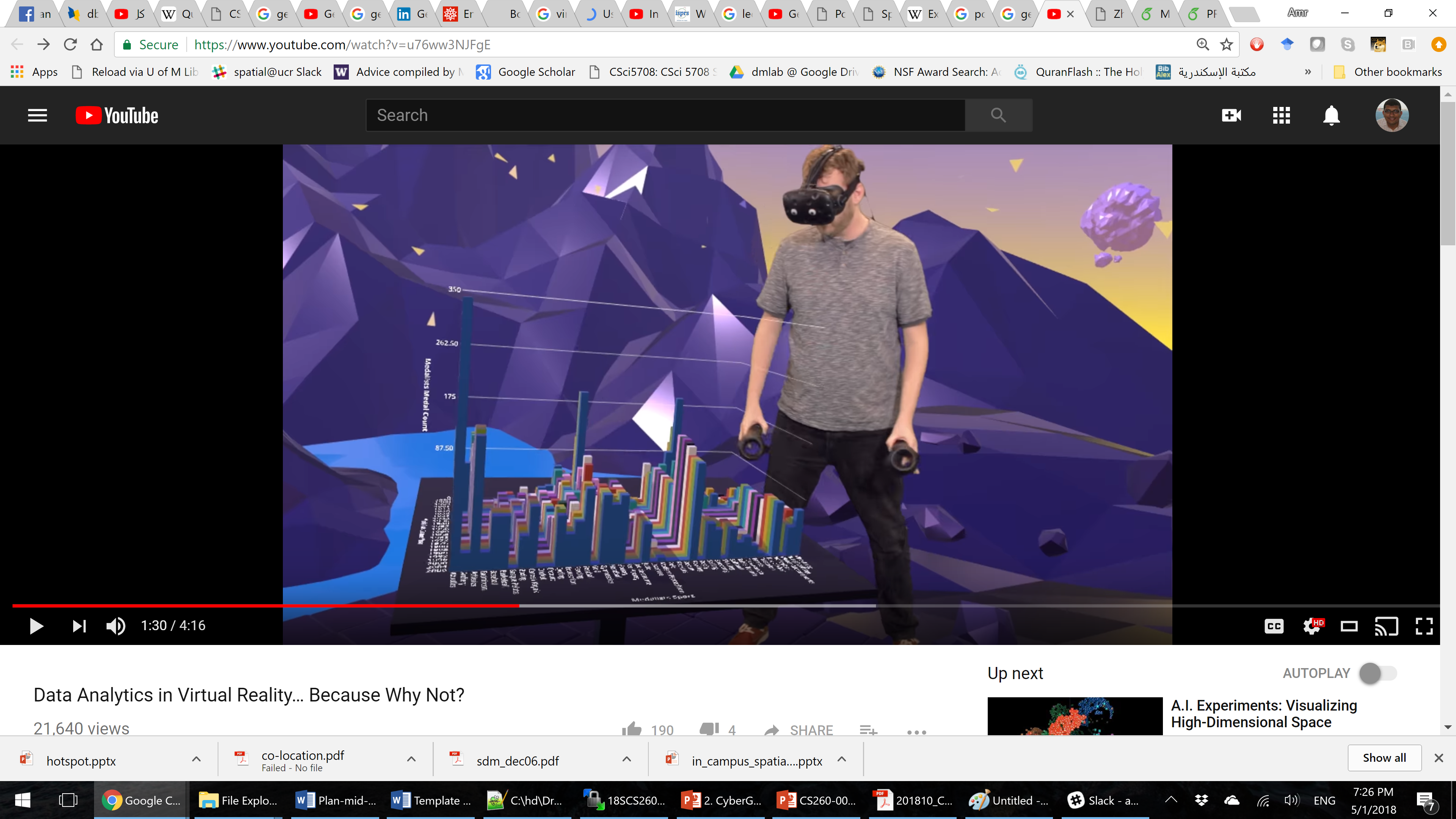 Big Spatial Data Visualization
New challenges come with big volume data
How to put data on the map?
How to aggregate large data?
How to process large data?
27
Big Spatial Data Visualization
New challenges come with big volume data
How to put data on the map?
How to aggregate large data?
How to process large data?

High velocity
High velocity data visualization exploits pre-materialization
Still active research is on-going
28
Designing an Effective Visualization
Need to take human perception into account (orientation)
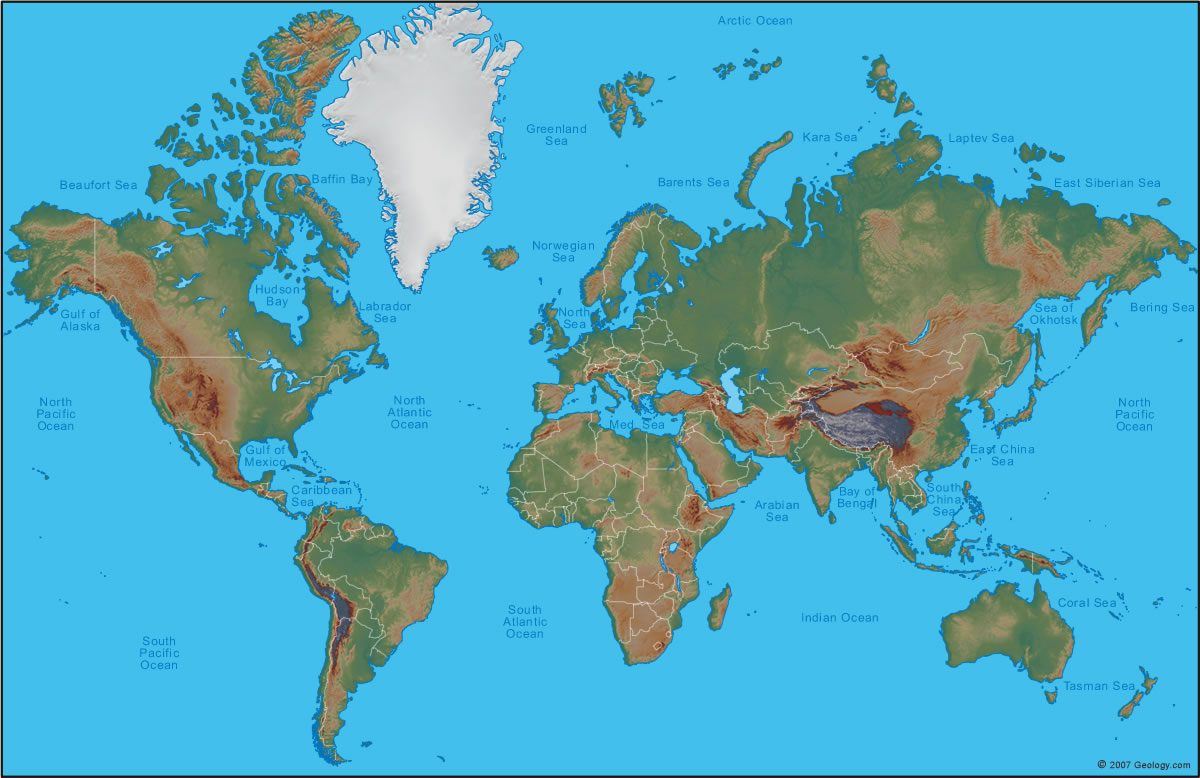 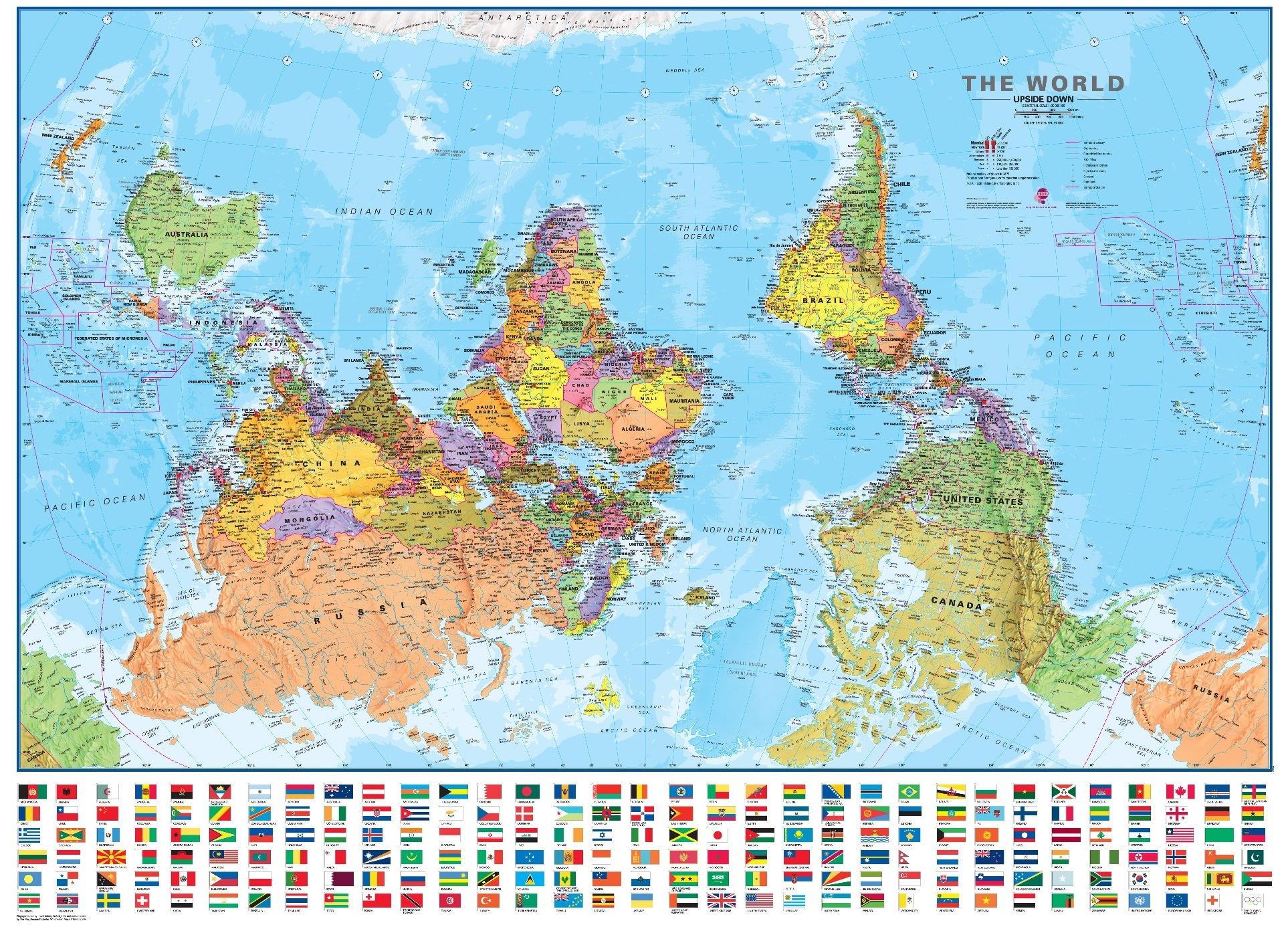 29
Designing an Effective Visualization
Need to take human perception into account (projection/colors)
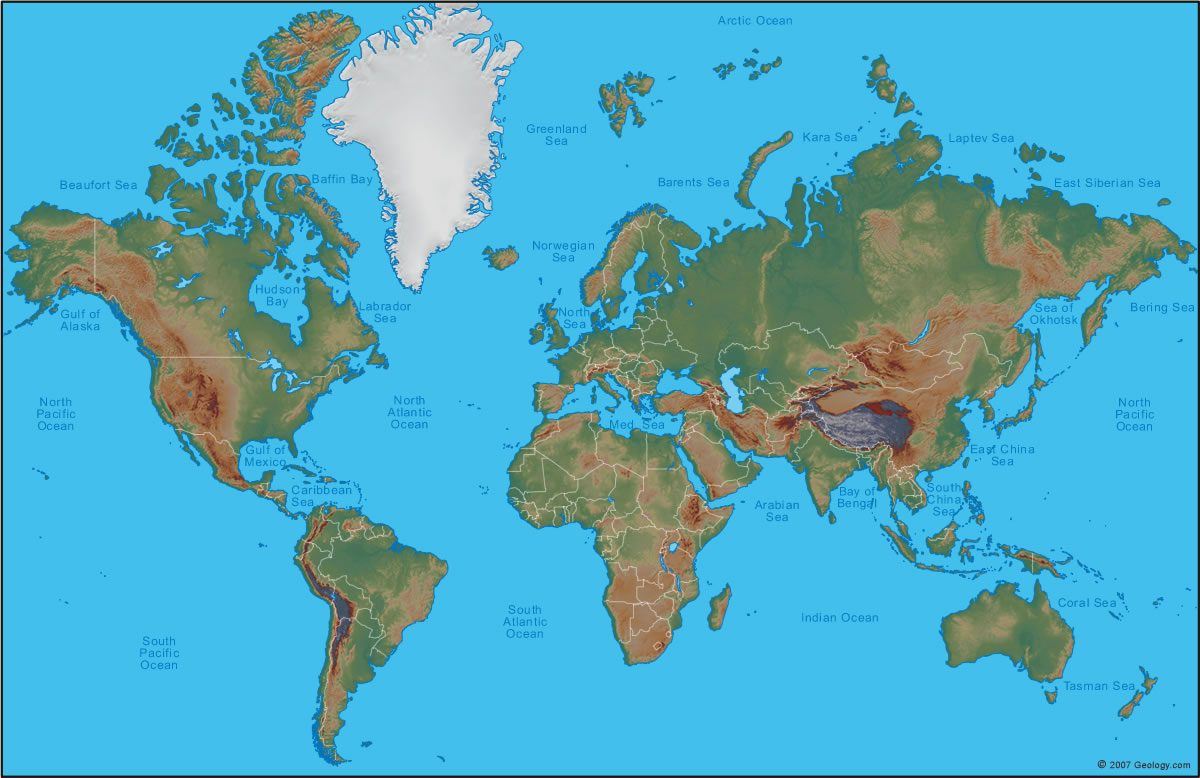 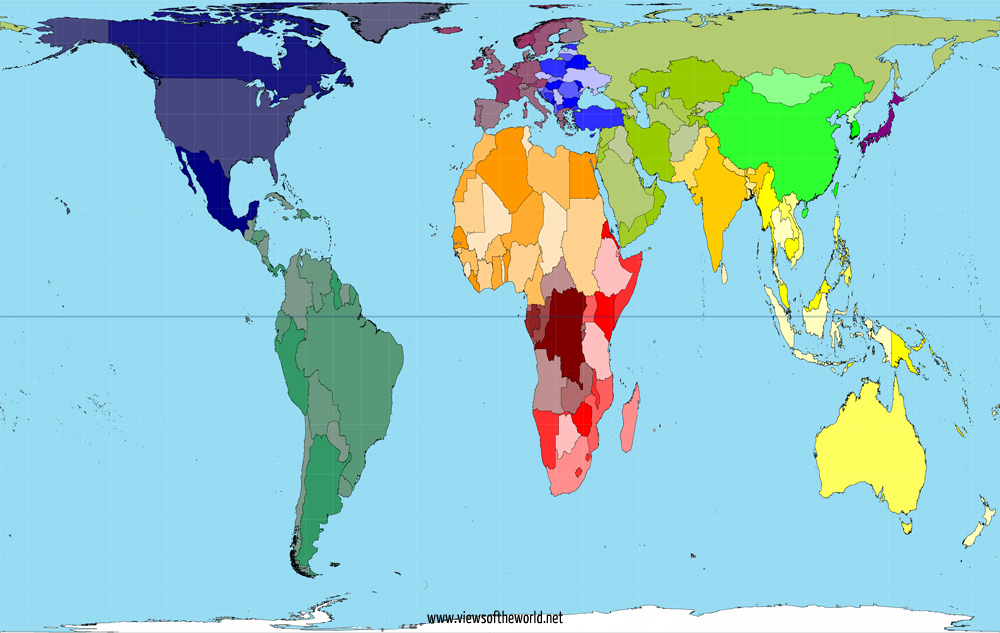 30
Designing an Effective Visualization
Need to take human perception into account (projection)
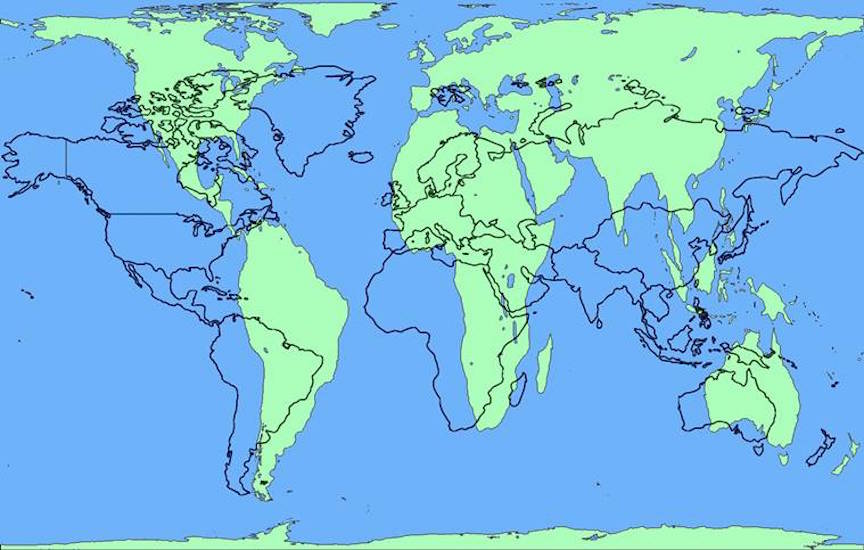 31
Designing an Effective Visualization
Communicate the right message
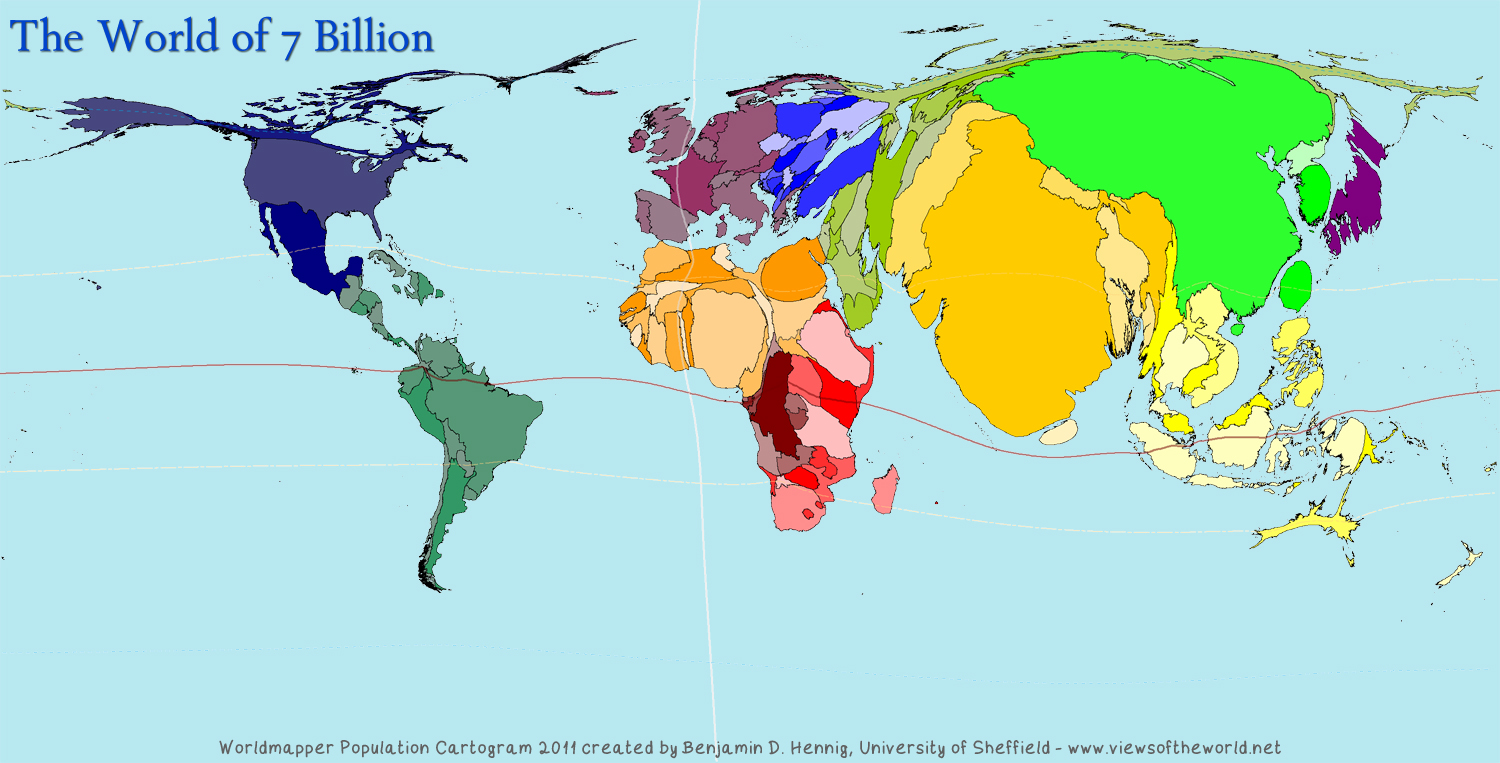 32
Designing an Effective Visualization
Consider conflicted entities
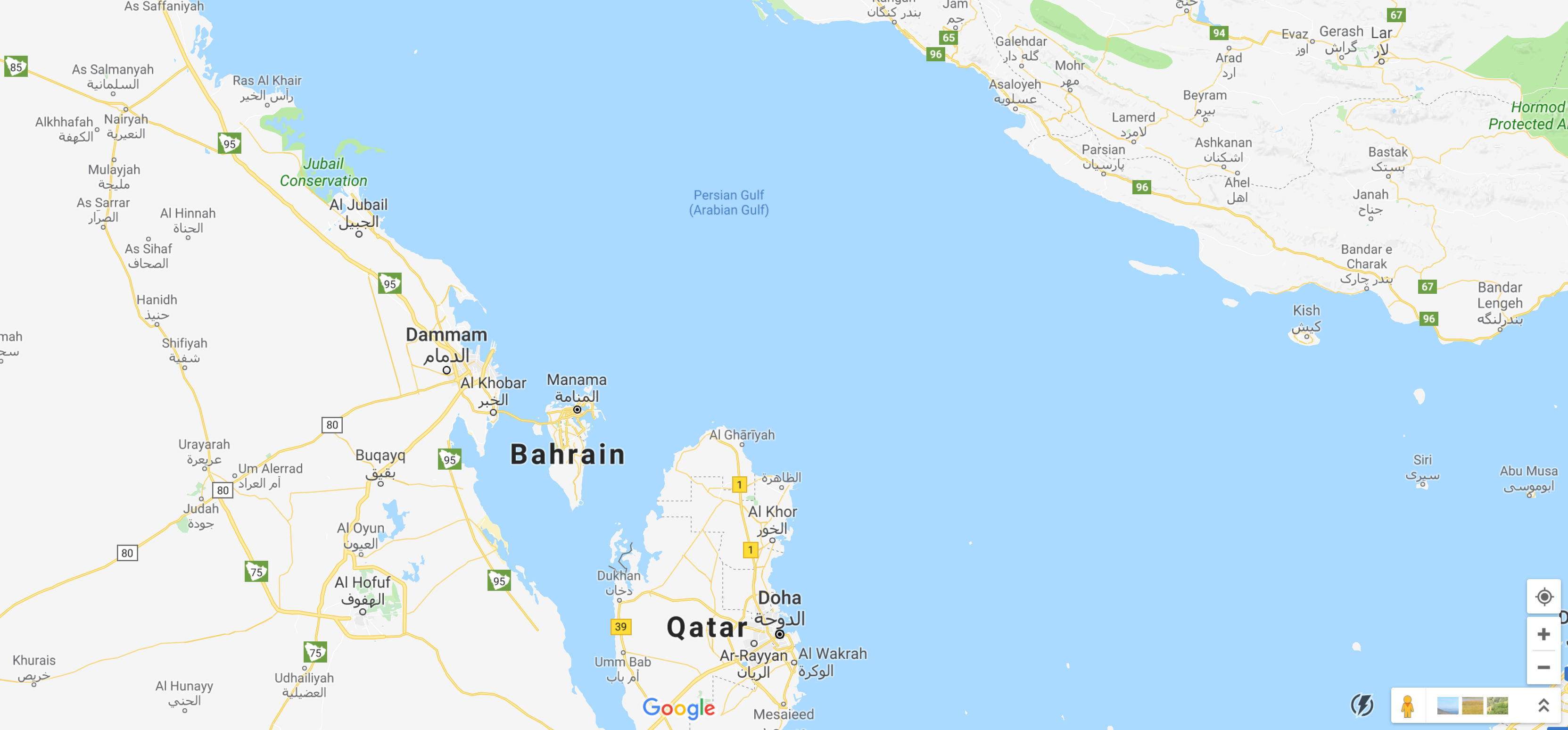 33
Designing an Effective Visualization
Consider conflicted entities
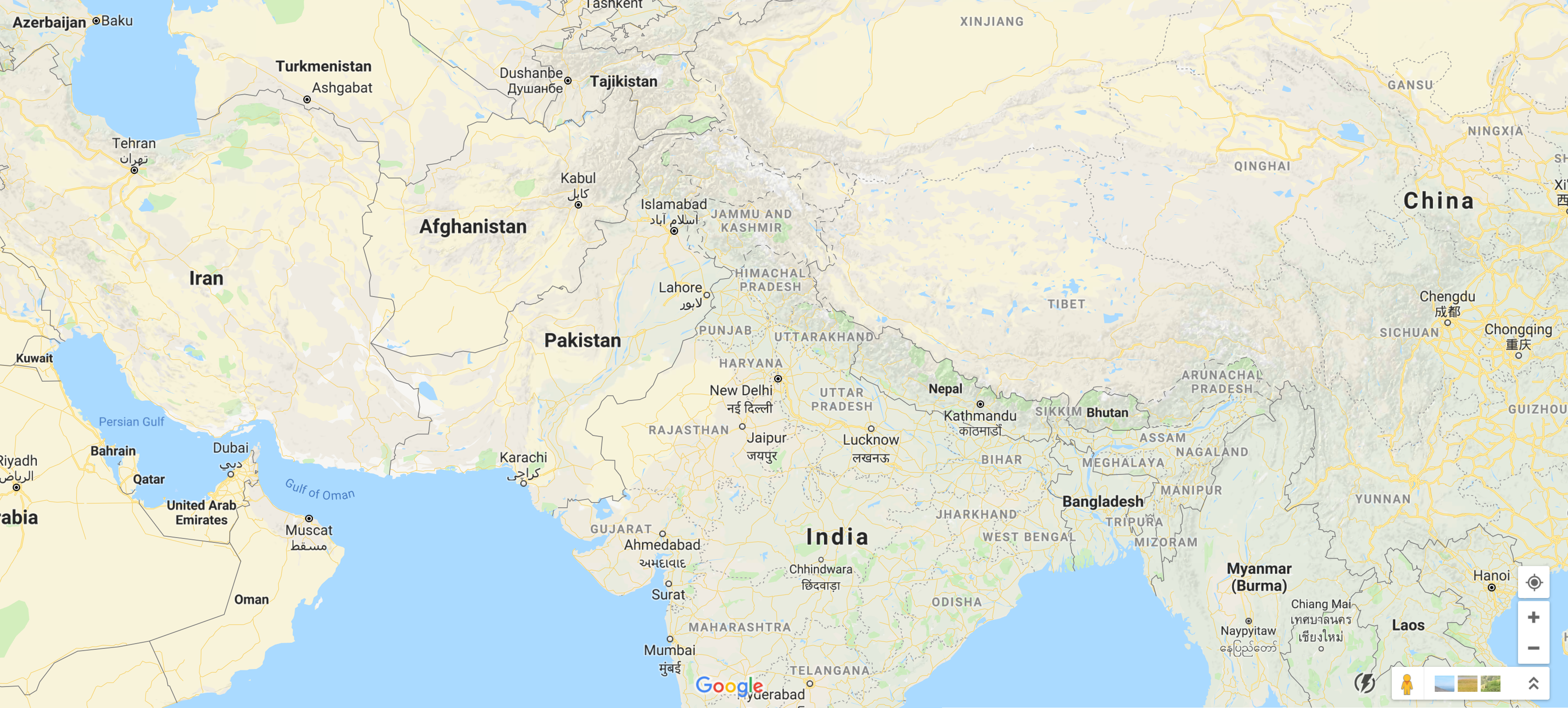 34
Designing an Effective Visualization
Human perception is sensitive to:
Sizing
Colors perception (color choice, clarity, etc)
Conflicted entities (names, borders, etc)
Values, e.g., population vs population density
…
35
Designing an Effective Visualization
Human perception is sensitive to:
Sizing
Colors perception (color choice, clarity, etc)
Conflicted entities (names, borders, etc)
Values, e.g., population vs population density
…
Visualization confusions might be caused by:
Too many colors
Inconsistent scales
Wrong chart types (e.g., continuous chart on discrete data)
…
36
Credits
Prof. Luc Anselin’s lecture
https://www.youtube.com/watch?v=KJFSSET0Diw
37